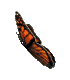 Викторина по теме: «Насекомые» для учащихся 8 класса
Выполнила: Кузнецова Н.Ю.
ГБ(С)КОУ школа-интернат № З
Тольятти 2015 год
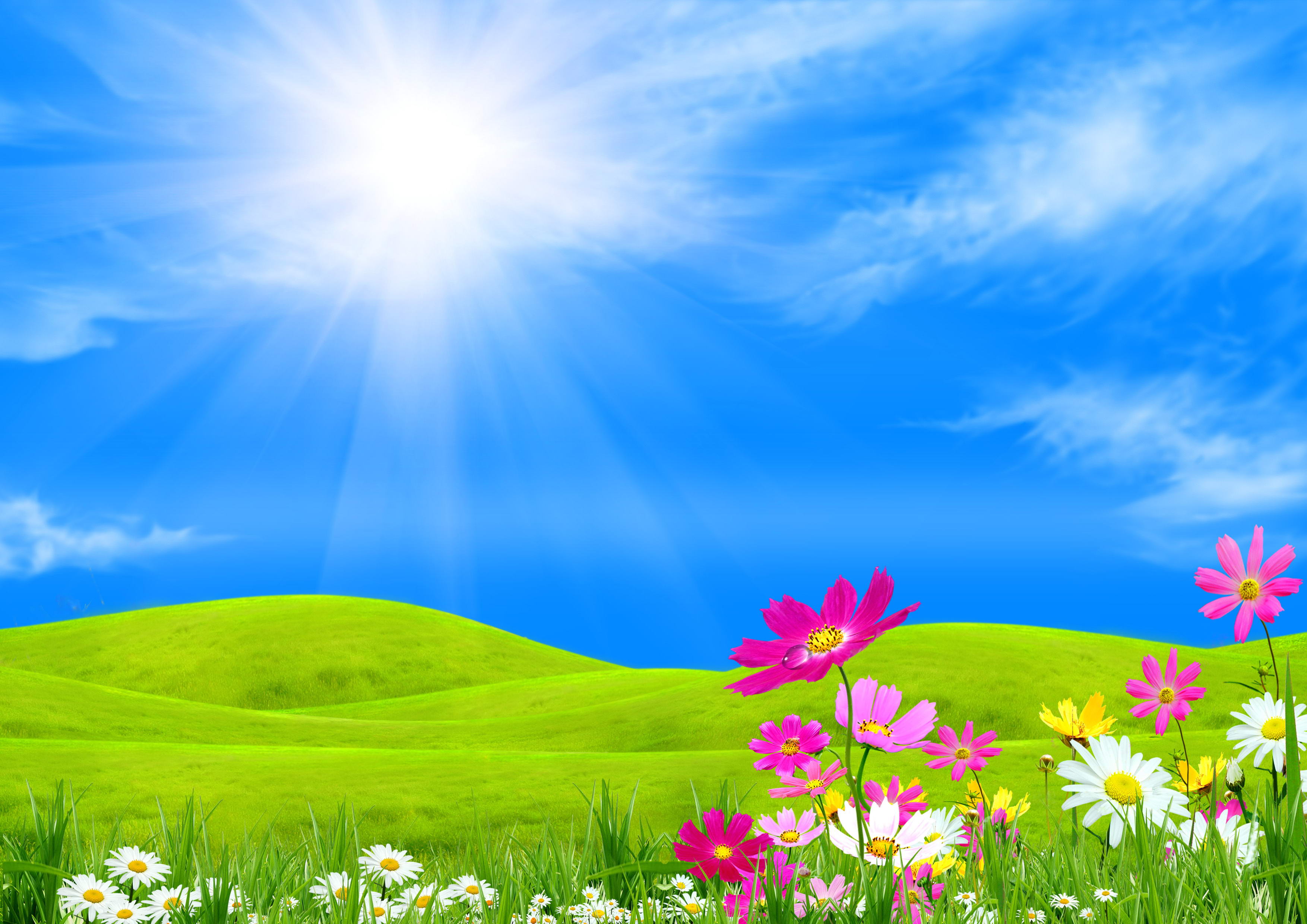 Привет! Давай проверим твои знания про насекомых! Если ответишь правильно на все вопросы, то откроется наша любимая полянка, где живут разные насекомые. Удачи!
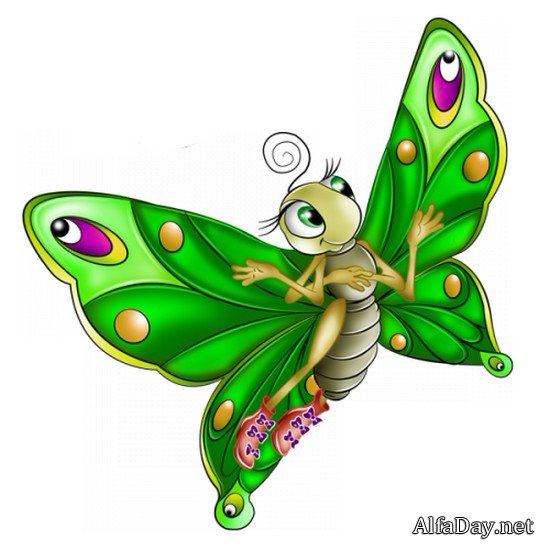 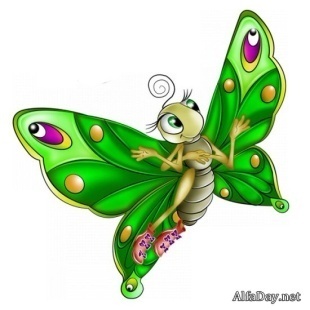 Нажимай на правильный ответ!
Гусеницы этой бабочки поедают капустные листья
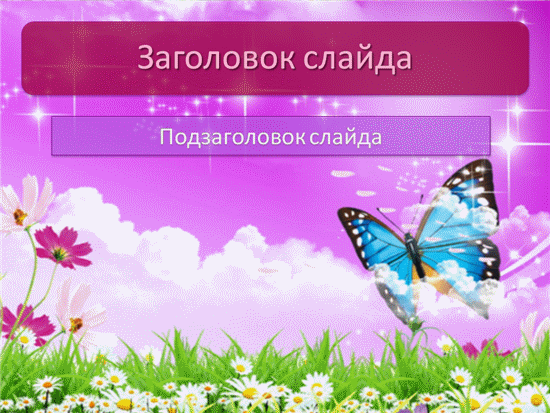 Бабочка-капустница
Яблонная 
плодожорка
Майский жук
Медоносная 
пчела
МОЛОДЕЦ!
Колорадский 
жук
Комнатная 
муха
Тутовый 
шелкопряд
Муравьи
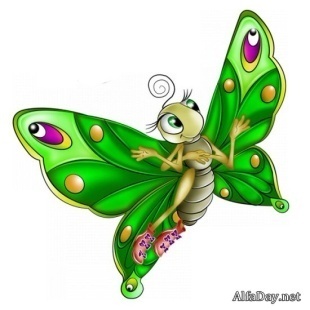 Нажимай на правильный ответ!
Это насекомое имеет две пары крыльев: верхняя пара  кожистая, нижняя перепончатая
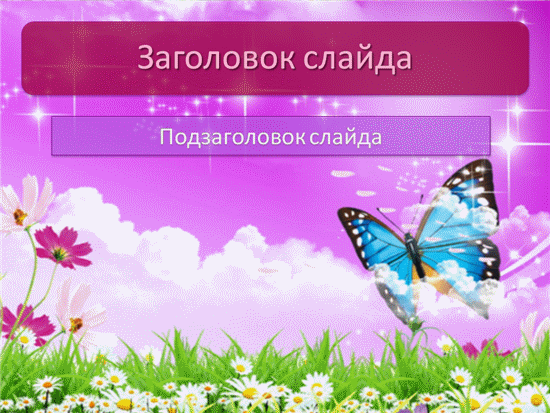 Яблонная 
плодожорка
Майский жук
Медоносная 
пчела
МОЛОДЕЦ!
Колорадский 
жук
Комнатная 
муха
Тутовый 
шелкопряд
Муравьи
Нажимай на правильный ответ!
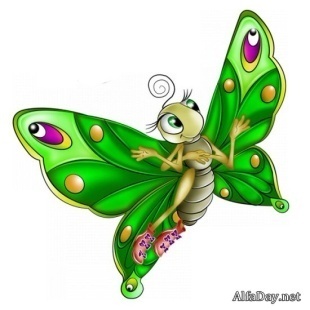 Этих насекомых называют санитарами леса
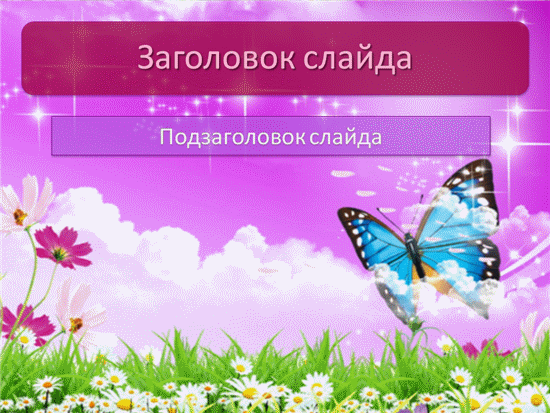 Яблонная 
плодожорка
Медоносная 
пчела
МОЛОДЕЦ!
Колорадский 
жук
Комнатная 
муха
Тутовый 
шелкопряд
Муравьи
Нажимай на правильный ответ!
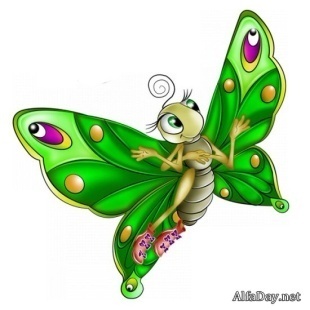 Эти насекомые собирают нектар и пыльцу, перерабатывают в мед, наполняют соты.
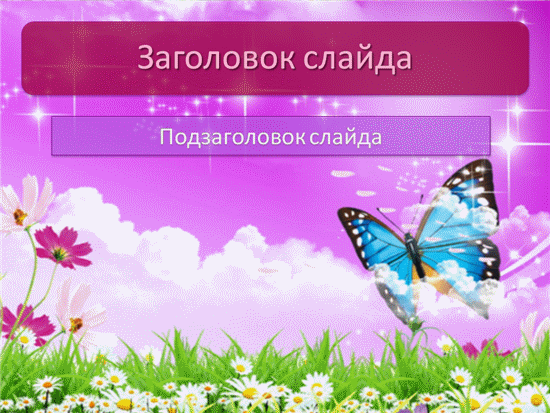 Яблонная 
плодожорка
Медоносная 
пчела
МОЛОДЕЦ!
Колорадский 
жук
Комнатная 
муха
Тутовый 
шелкопряд
Нажимай на правильный ответ!
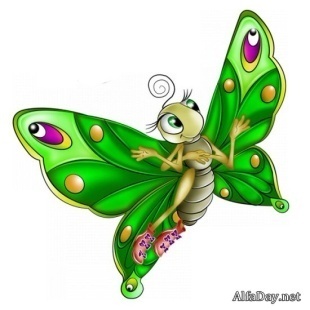 Из нитей кокона этого насекомого ткут 
шелковую ткань
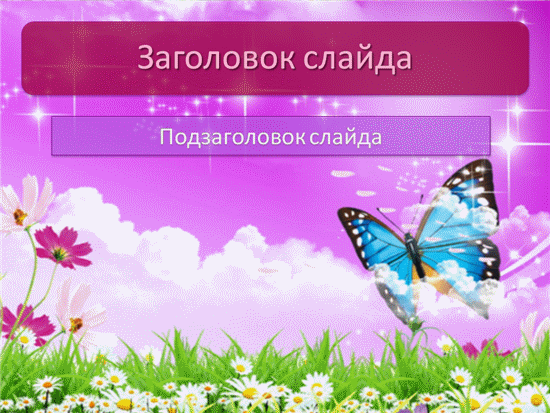 Яблонная 
плодожорка
МОЛОДЕЦ!
Колорадский 
жук
Комнатная 
муха
Тутовый 
шелкопряд
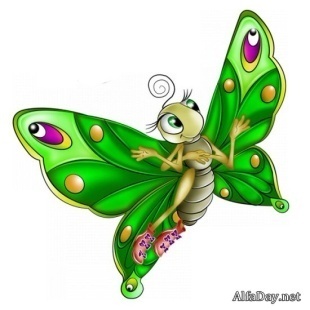 Нажимай на правильный ответ!
Маскировочная окраска этого насекомого под цвет коры яблони и груши
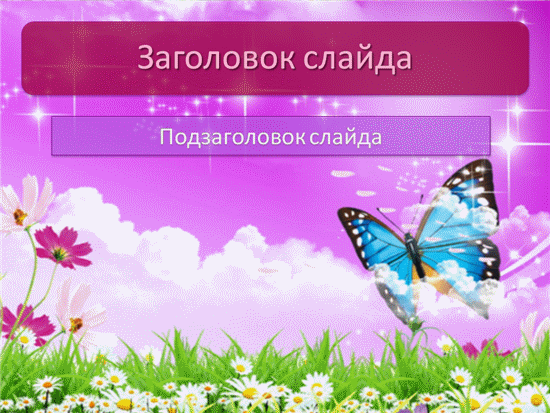 Яблонная 
плодожорка
МОЛОДЕЦ!
Колорадский 
жук
Комнатная 
муха
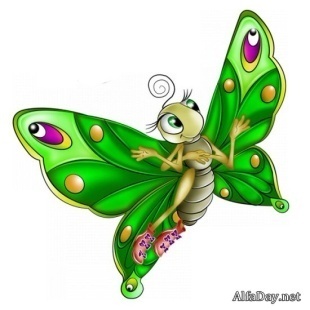 Нажимай на правильный ответ!
Эти насекомые переносят возбудителей
 заразных болезней
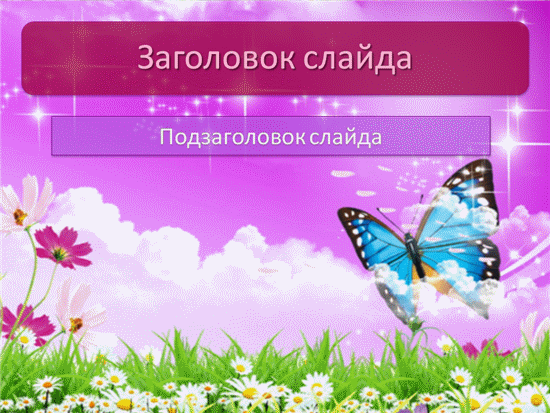 МОЛОДЕЦ!
Колорадский 
жук
Комнатная 
муха
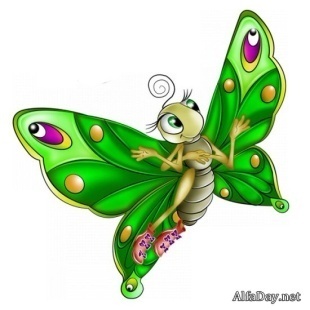 Нажимай на правильный ответ!
Личинки и жуки этого насекомого поедают
 листья картофеля
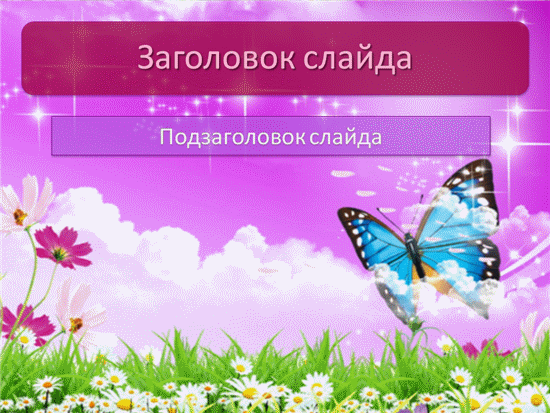 МОЛОДЕЦ!
Колорадский 
жук
Интернет-источники:
http://www.google.com/babochki-yarkie-babochki